PPE and Burn Rate Calculator
Donna Ortelle, R.N., M.S.N.
DPH
July 29, 2020
Optimizing Supply of PPE and Other Equipment during Shortages
https://www.cdc.gov/coronavirus/2019-ncov/hcp/ppe-strategy/index.html
N95 Respirators
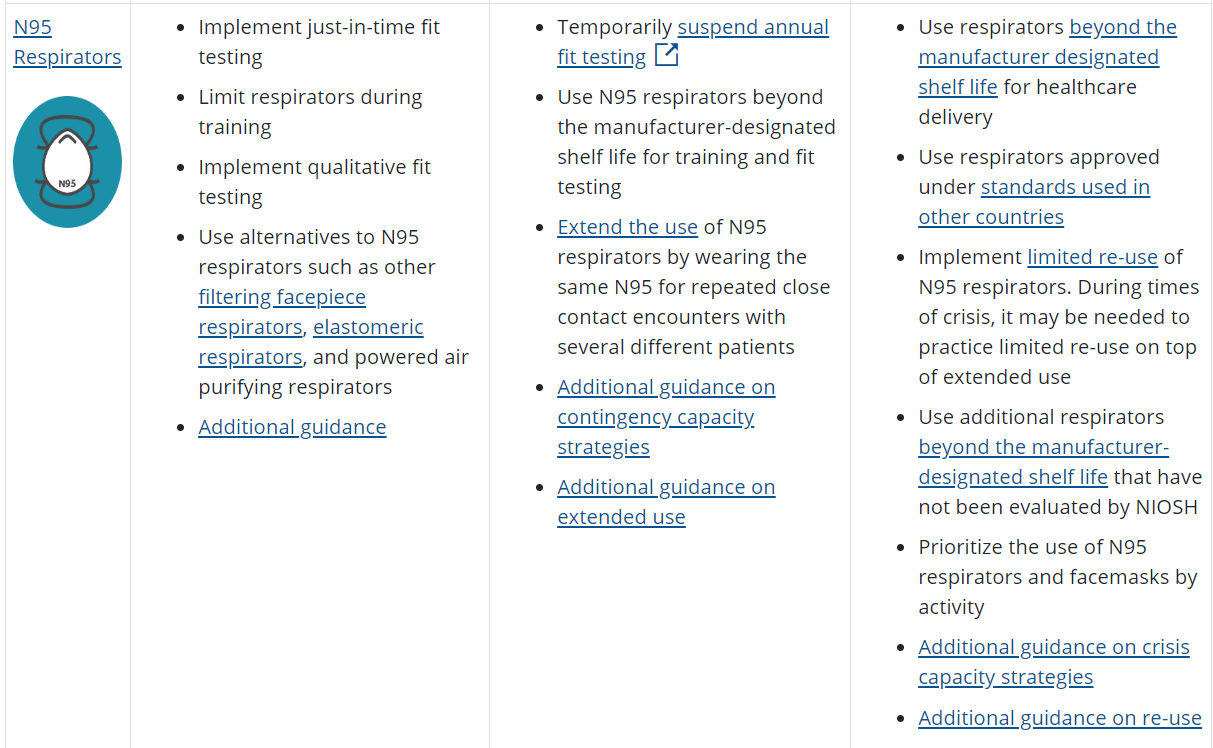 Facemasks
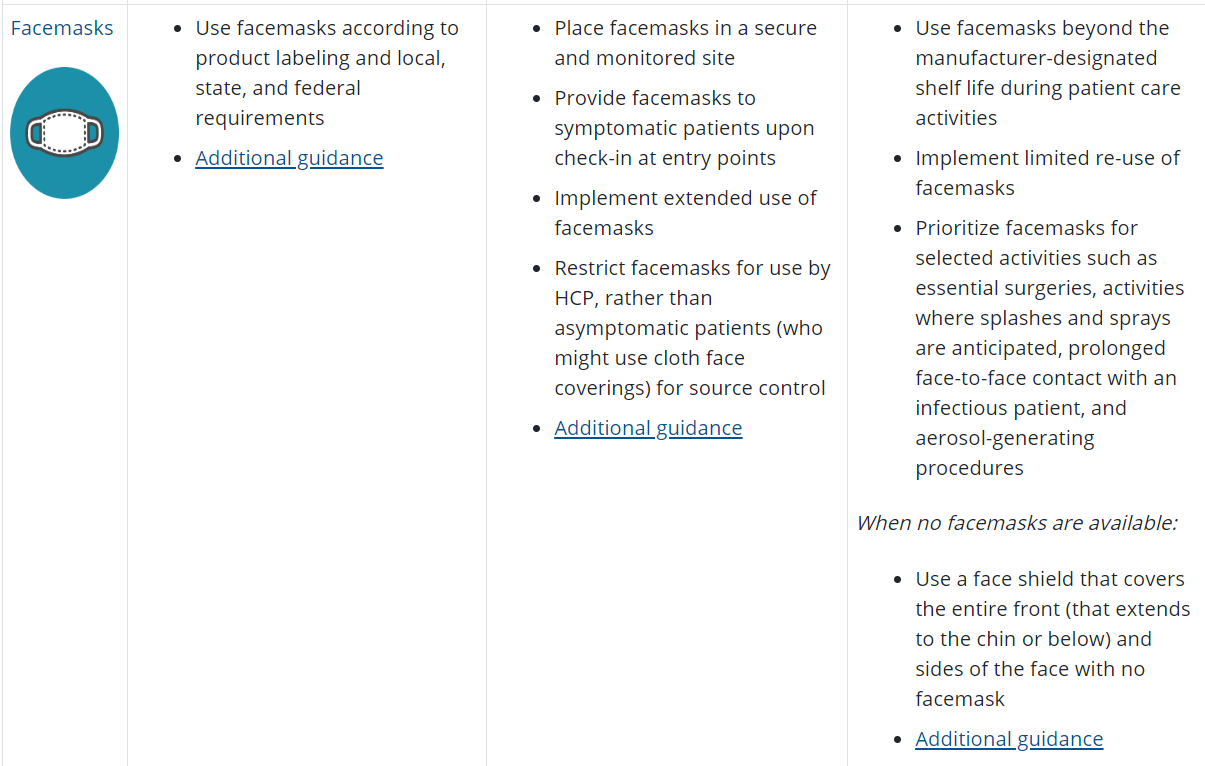 Gowns
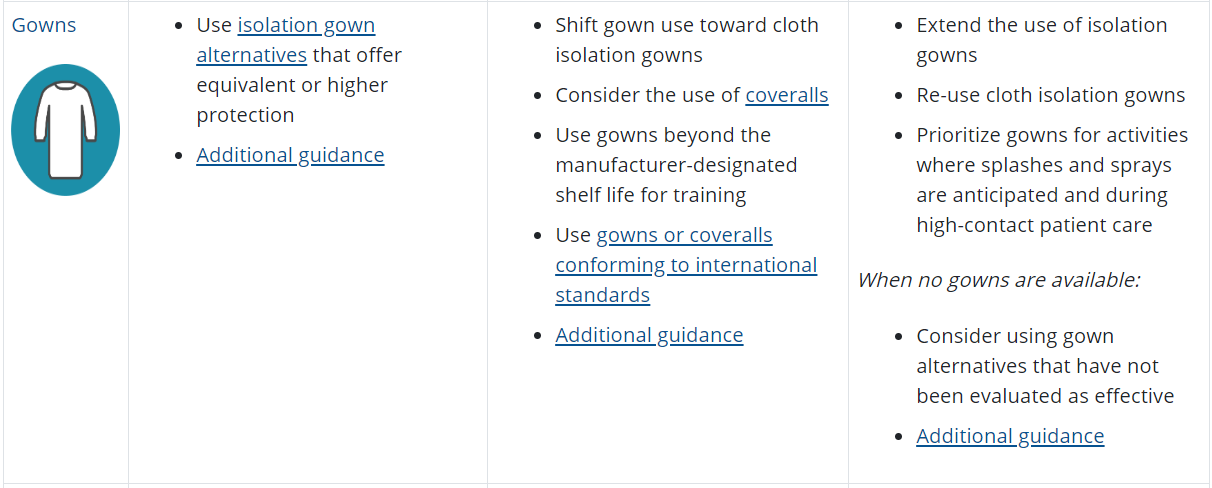 Eye Protection
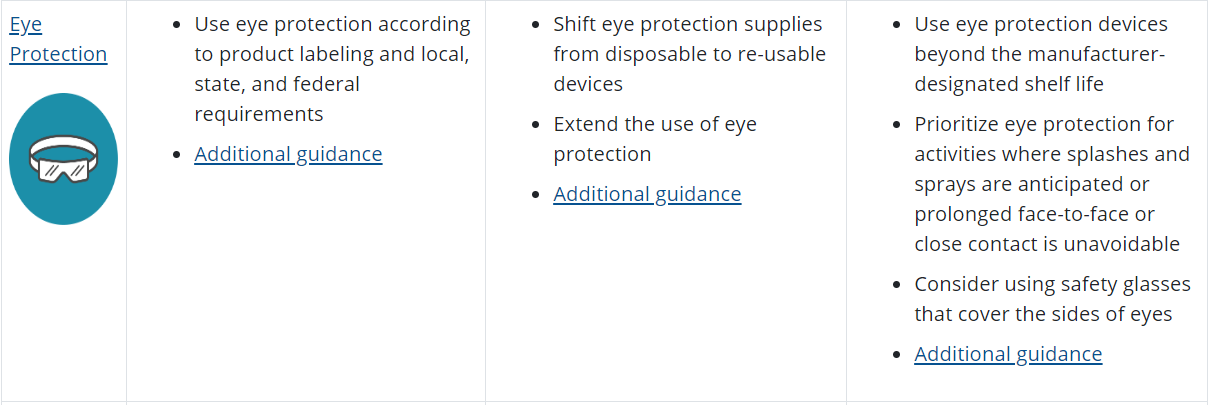 Gloves
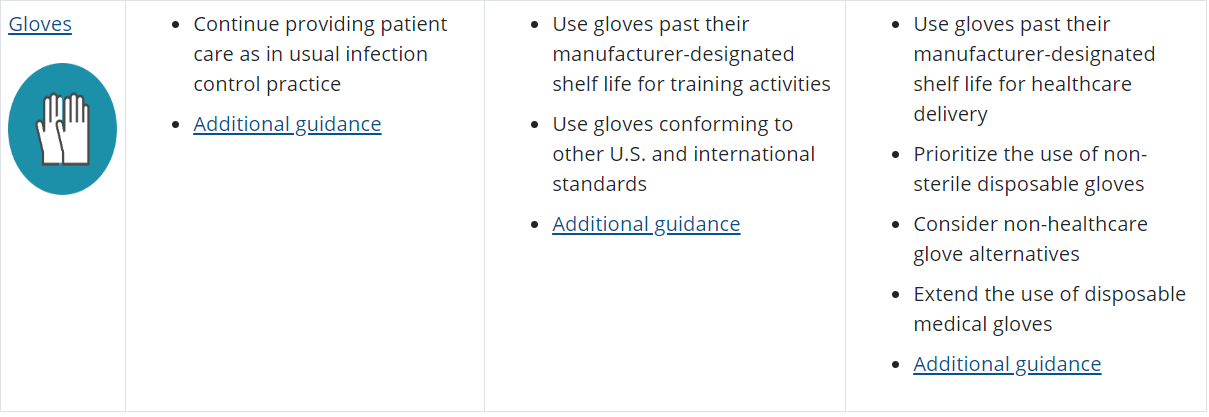 * Facilities implementing reuse or extended use of PPE will need to adjust their donning and doffing procedures to accommodate those practices.
* Facilities implementing reuse or extended use of PPE will need to adjust their donning and doffing procedures to accommodate those practices.
Personal Protective Equipment (PPE) Burn Rate Calculator
Graphs